Mirjam Nilsson​
香氣發表會
高階104期 羅俞婷
2024年09月
目錄
A
01.個案簡介
02.文獻查證
03.芳療配方
04.個案追蹤
05.個案回饋
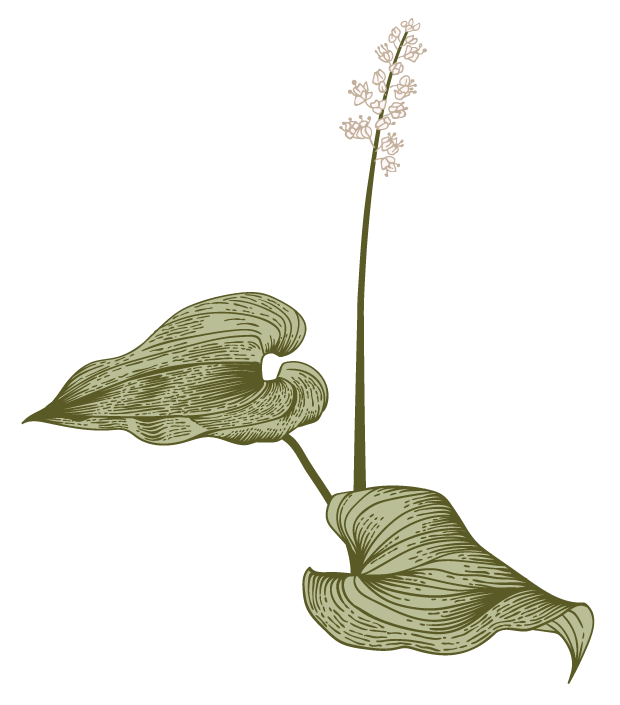 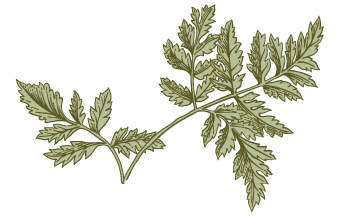 2
個案簡介
陳先生/24歲/金牛座/牛皮癬
喜歡假日往戶外跑/愛喝含糖飲料
水分攝取和運動量皆不足
與個案淵源：辦公室同事
BMI值33.4 中度肥胖：30≦ BMI＜35
2023年發病，經醫生確定為牛皮癬患者。
4
芳療協助
1.降低搔癢和使用藥物的頻率
2.有助正常的社交行為和提升自信
3.對精油有正確觀念且善待自己
4.感受並享受香氛所帶來的美好
5
文獻查證
在台灣牛皮癬病患不少，平均每500位就有1位是牛皮癬患者，好發年齡為20歲左右的年輕族群與60歲的中壯年族群。
其又稱為乾癬、銀屑病，因免疫系統異常而造成皮膚發炎、以異常速度製造新細胞，形成牛皮癬斑塊。患者皮膚會出現厚化的皮膚，或者出現鱗片般的斑塊，皮膚癢、皮脂碎屑也會同時伴隨。
成因可能為遺傳、壓力、細菌感染、藥物誘發等，但切確原因仍未知。
7
治療方式為：
1.外用類固醇 2.外用維生素 3.外用A酸 4.保濕劑
照護措施為：
A.需要有恆心及持續的治療 
B.避免皮膚受傷，因為乾癬患者的病灶常發生在受傷處 
C.避免使用會惡化乾癬的藥物 例如：口服或注射類固醇 
D.就醫時，要主動告知醫生是乾癬患者 
E.學習壓力控制，因為壓力可能在某些病人上引發乾癬
8
牛皮癬之患者
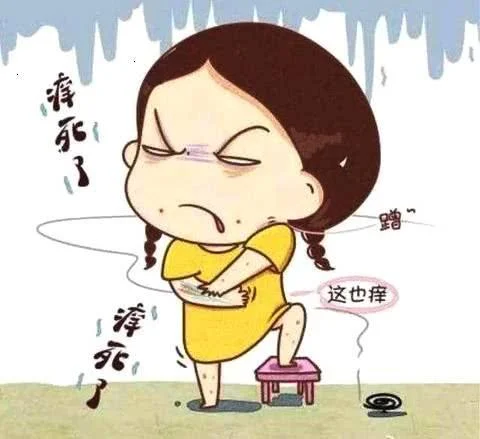 9
“
芳療配方+個案追蹤
”
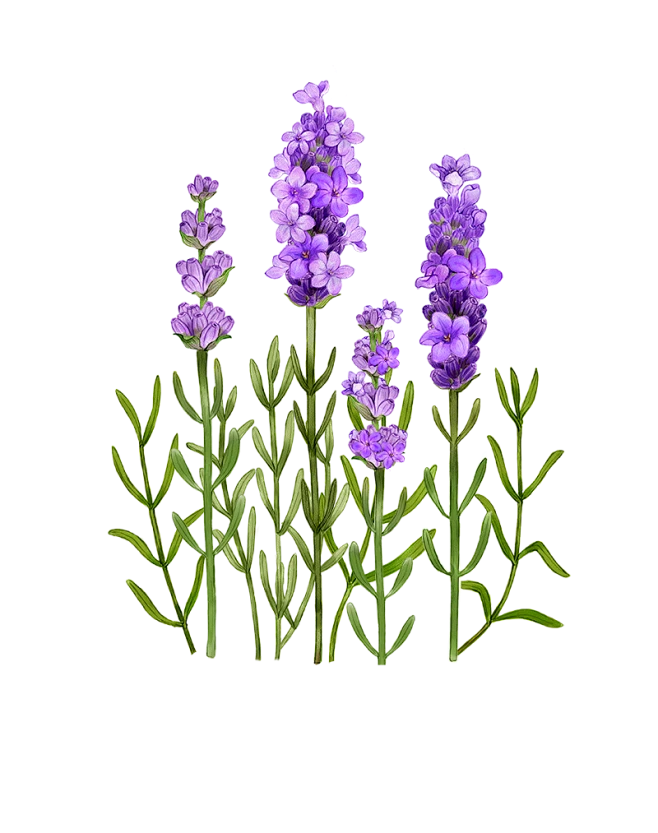 配方1-10ml濃度3%         甜杏仁油：親膚性
11
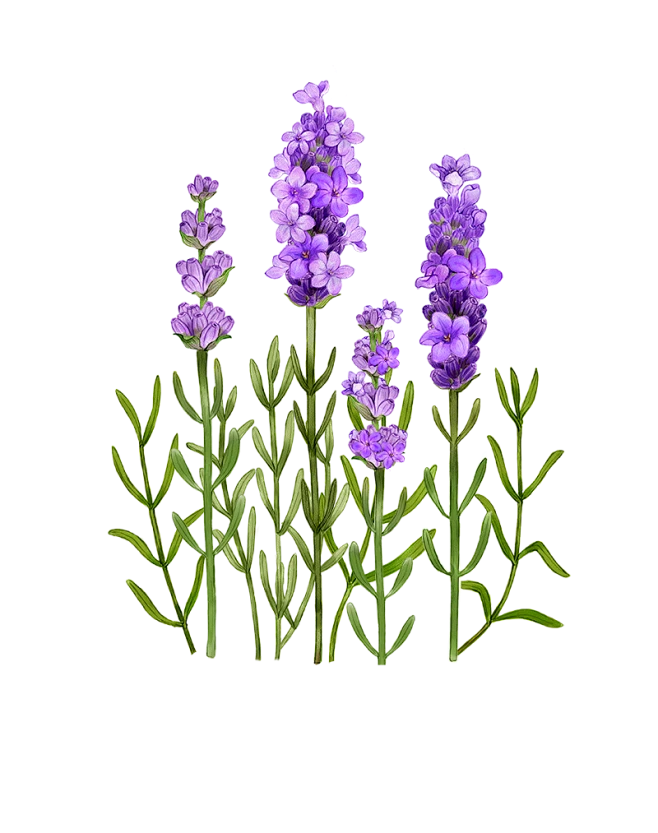 配方2-10ml濃度3% 甜杏仁油+金盞花浸泡油：親膚性+安撫、修護肌膚
12
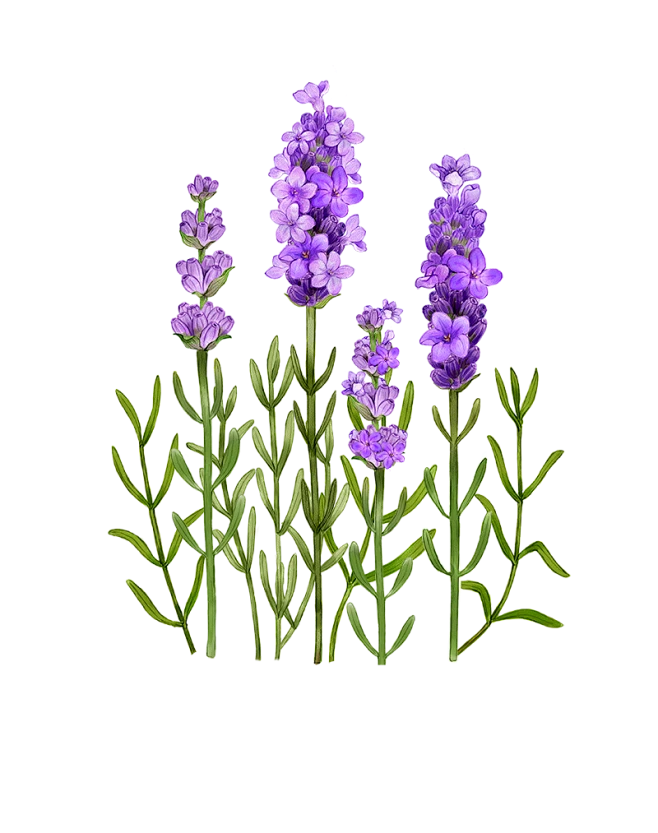 配方3-10ml濃度3%    甜杏仁油：緩解發炎肌膚
13
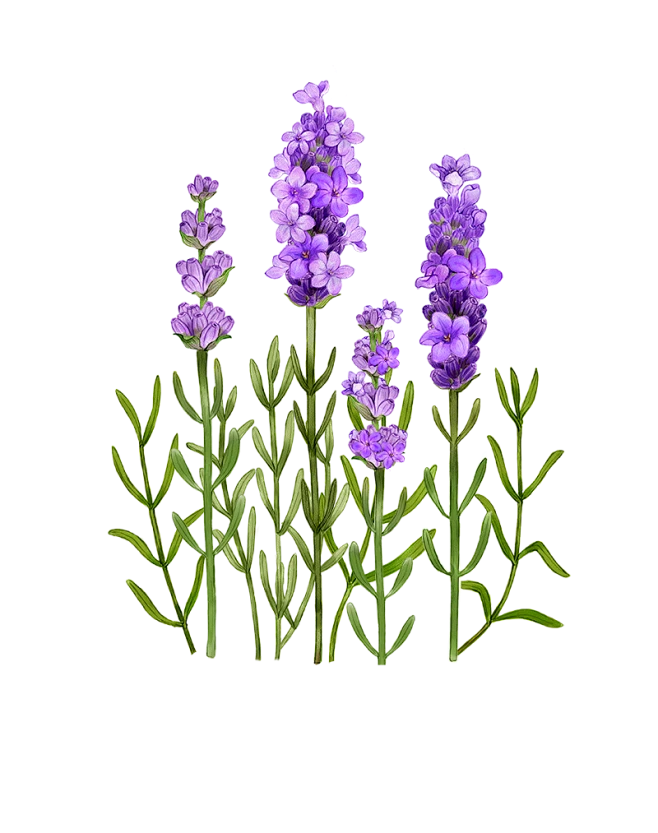 配方4-10ml濃度3% 甜杏仁油：緩解發炎、滋潤肌膚
14
15
16
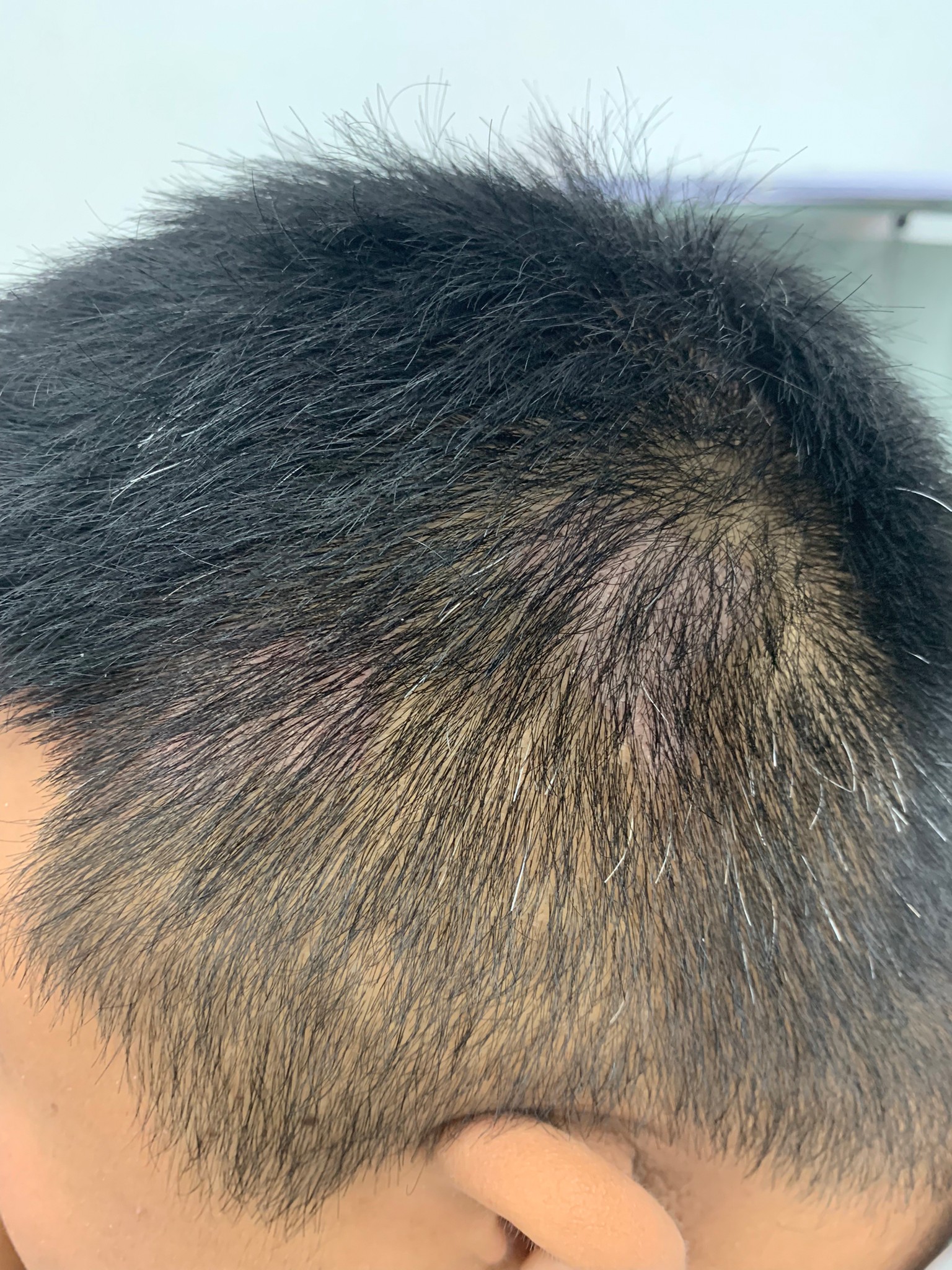 17
“
個案回饋
”
個案心得
F
1.一種新的選擇方式2.重回自信3.意外的省錢
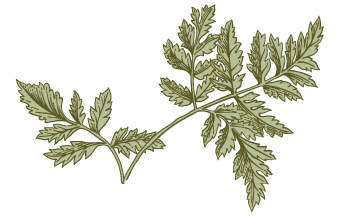 19
俞婷個人回饋
1.精油≠萬靈丹2.三餐正常、多喝水、固定運動3.好好愛自己並善待自己
20
芳療師：羅俞婷
感謝您的聆聽